BuildingBetterHomes
Q?
What kindof homesdo ourchildren
need?
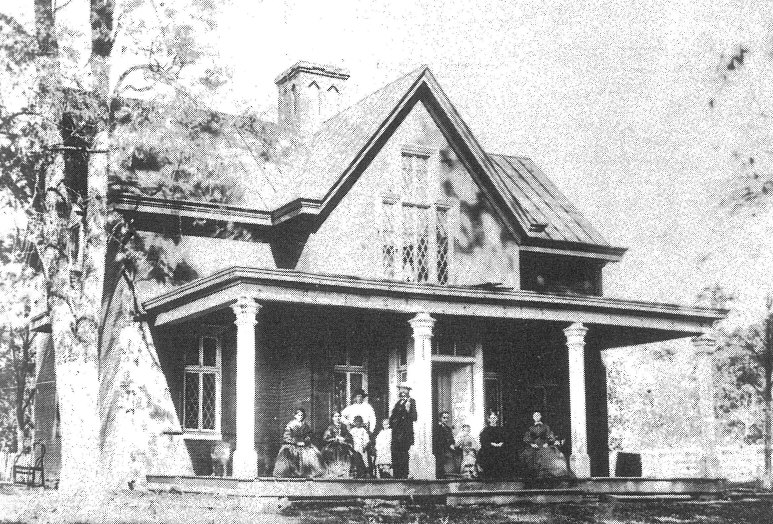 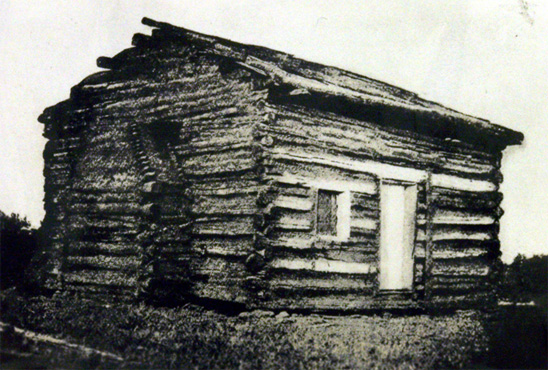 The crying needin our culture is not better houses…it’s better homes.
Proverbs
15:16-17
&
17:1
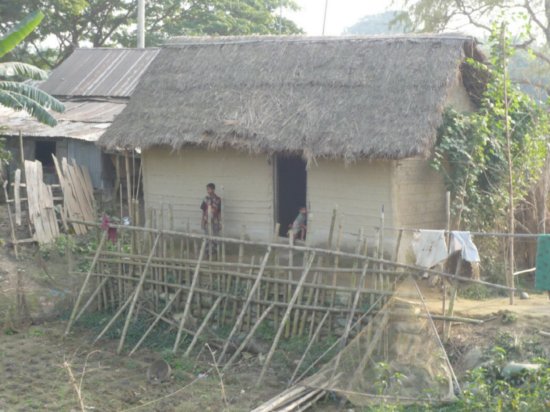 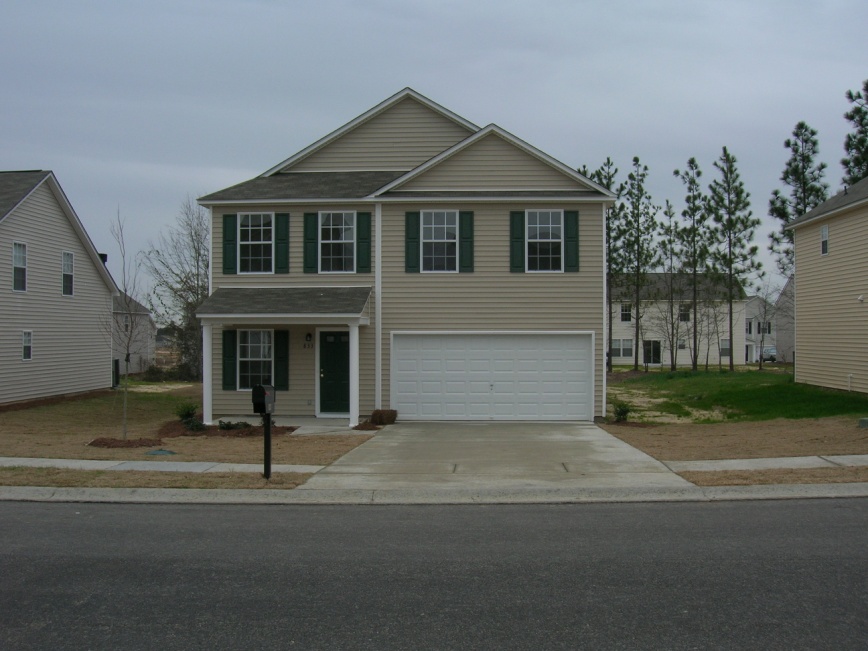 2 Ptr. 3“seeing that all these thingsshall be dissolved…”
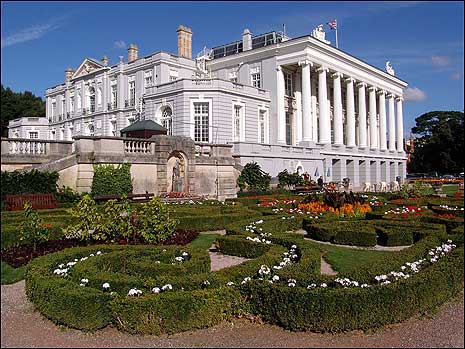 Gen.2:24
Josh. 24.15 
Matt. 7.24-26
“Let marriage be had in honor among all and let the bed be undefiled, for fornicators and adulterers God will judge.”                       Heb.13:4
“I think God wants me to be happy”
“I thought things would be different”
“I want to do what I want to do”
“It’s not good for the kids to see us unhappy”
 “I’m not in love anymore”

Luke 16.18;  Mark 10;  Matt. 19
Malachi 2:13-16
“disposable-marriage”               in a disposable culture
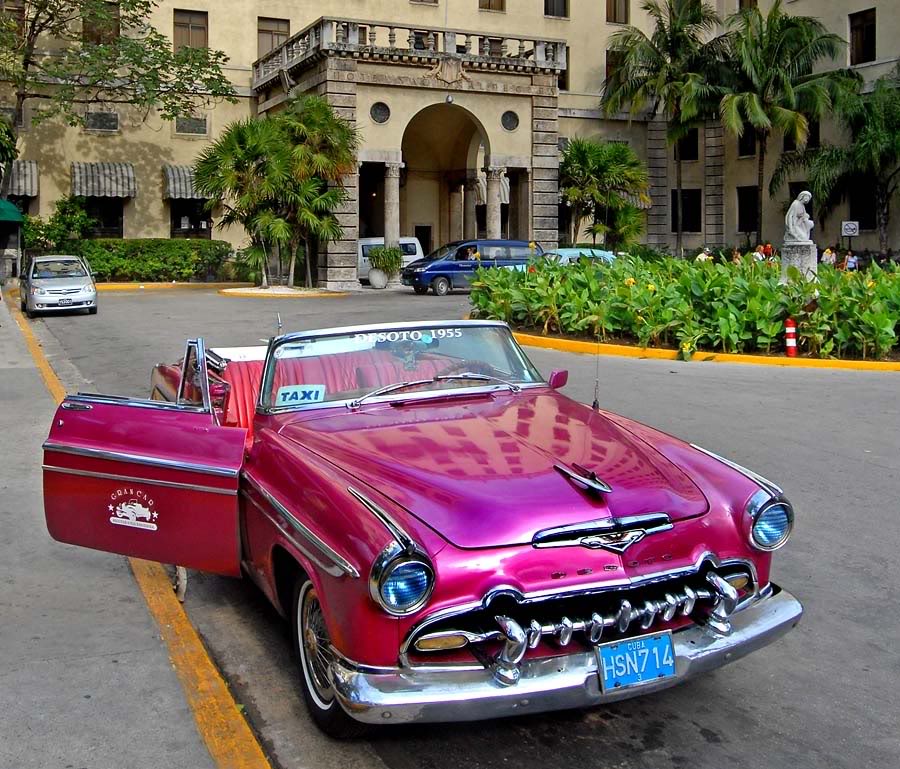 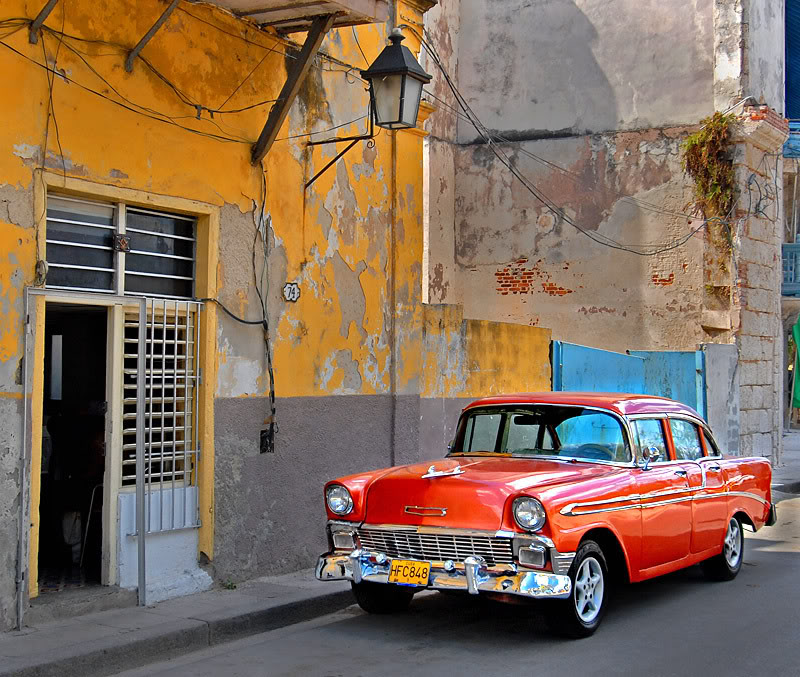 a lesson from cuban cars
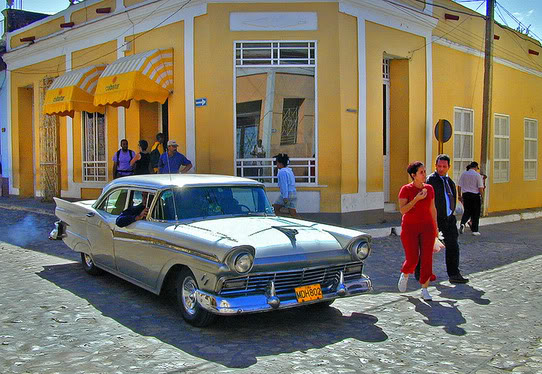 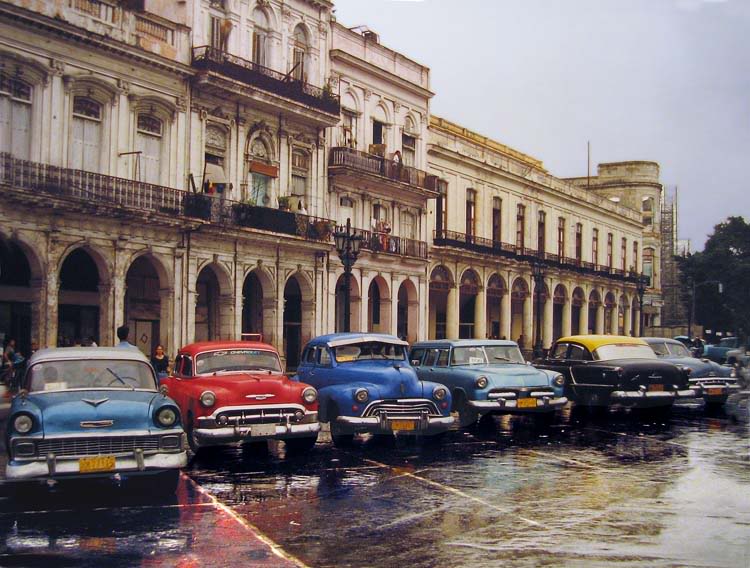 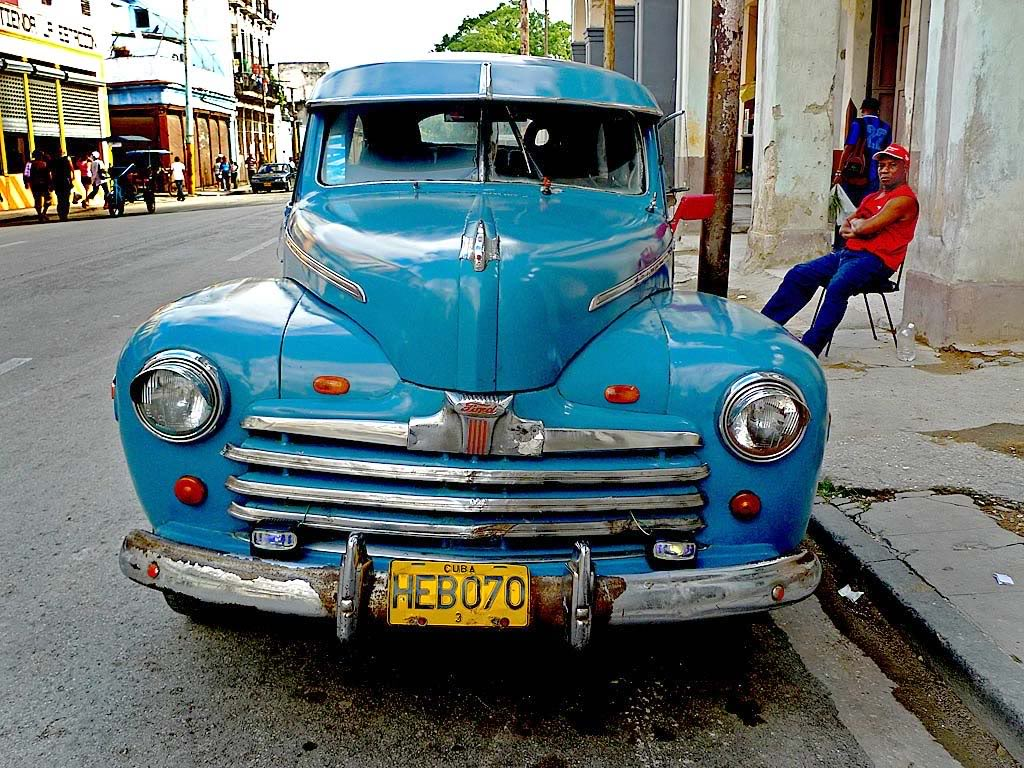 husbands
Gen. 2.18, 24  -leave & cleave		
Gen.3.13-19; 1 Tim. 5.8
provide for physical needs
Deut.6.1-9; Eph.6.4  
provide spiritual leadership
Eph. 5.25, 28-29
provide leadership generally
 a sacrificial & serving leader : Eph. 5.25
the relative importance of temporary threats & eternal threats…
What would I do …?
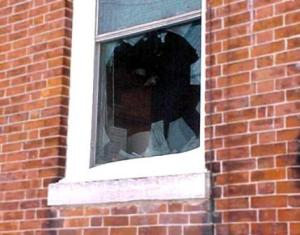 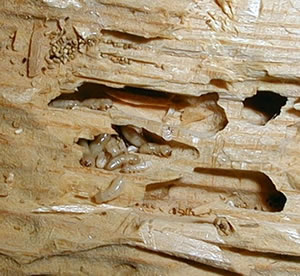 What would I do …?
If I found your well or water line was toxic?


If you found your neighbors were feeding trash to your children?
on a spiritual & moral level……am I letting toxic filth infiltrate my home?
Godliness does not come fromtaking our cues from the worldRm.12.1-2
an analogy:a man&a woman&a garden
Eph 5:25, 28-31, 33 ESV
25 Husbands, love your wives, as Christ loved the church and gave himself up for her, ... 
28-31 In the same way husbands should love their wives as their own bodies. He who loves his wife loves himself. For no one ever hated his own flesh, but nourishes and cherishes it, just as Christ does the church,  because we are members of his body. 
31 "Therefore a man shall leave his father and mother and hold fast to his wife, and the two shall become one flesh." ... 33 However, let each one of you love his wife as himself, and let the wife see that she respects her husband.
husbands
REMEMBERING YOUR VOWS:
“love and cherish” Eph.5.28-29
“honor” 1Ptr.3.7
“to her and her alone”                           Job.31.1; Pr.5; Mt.5
husbands
wife
Eph. 5.22-24 
   Wives, submit to your own husbands, as to the Lord.  For the husband is the head of the wife even as Christ is the head of the church, his body, and is himself its Savior.  Now as the church submits to Christ, so also wives should submit in everything to their husbands.
LOVE
RESPECT